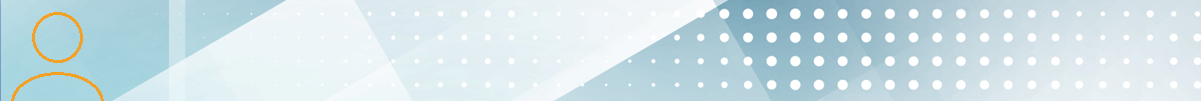 58
ГАОУ ДПО «Институт регионального развития Пензенской области»
Региональный центр обработки информации
РЦОИ
Проведение итогового собеседования по русскому языку в Пензенской области как условие допуска к государственной итоговой аттестации
Макарова Марина Анатольевна, 
старший методист РЦОИ
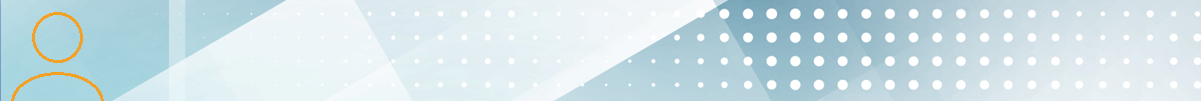 58
Нормативные документы для проведения итогового собеседования по русскому языку
РЦОИ
Порядок проведения государственной итоговой аттестации по образовательным программам основного общего образования, утверждённого приказом Министерства просвещения Российской Федерации и Федеральной службой по надзору в сфере образования и науки от 07.11.2018 № 189/1513.
Порядок проведения итогового собеседования по русскому языку в Пензенской области как условие допуска к государственной итоговой аттестации по образовательным программам основного общего образования, приказ МО ПО от 28.01.2020 №36/01-07.
Приказ МО ПО «Об определении минимального количества баллов для отдельной категории участников итогового собеседования по русскому языку на территории Пензенской области»  № 509/01-07 от26.11.2029 г.
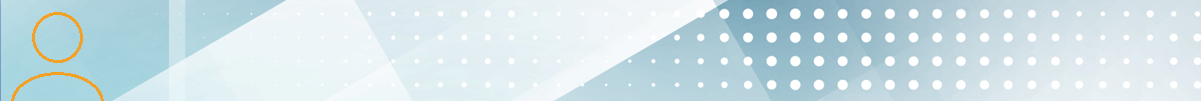 58
Проведение итогового собеседования в 2021 году
РЦОИ
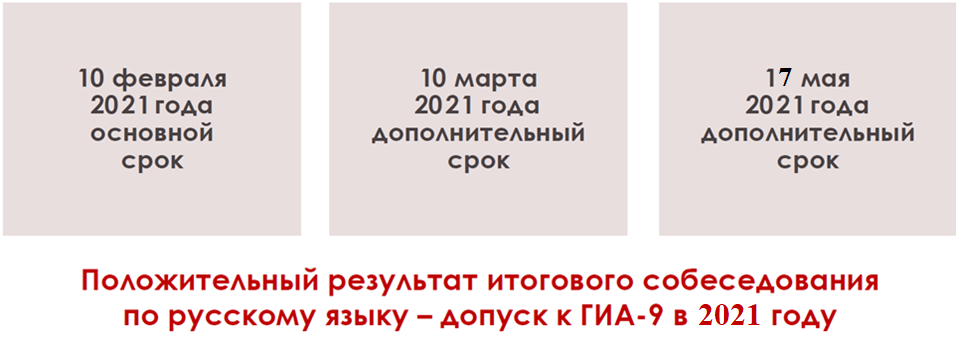 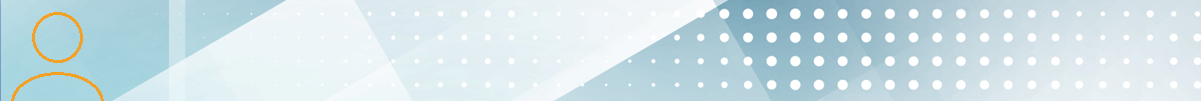 58
Общие положения
Проведение ИС в своих ОО
РЦОИ
Дата проведения : 10 февраля 2021 года
Проведение ИС в один день
Получение материалов за 60 минут до начала
Время начала итогового собеседования: 9 часов по местному  времени
Обучающиеся с ОВЗ, дети-инвалиды принимают участие в ИС с увеличением времени ответа до 30 мин по необходимости
Проведение ИС экзаменатором-собеседником. Оценивание ответа участника экспертом. Ведение поточной аудиозаписи
Проведение апелляций не предусмотрено
Два варианта оценивания ответов участников
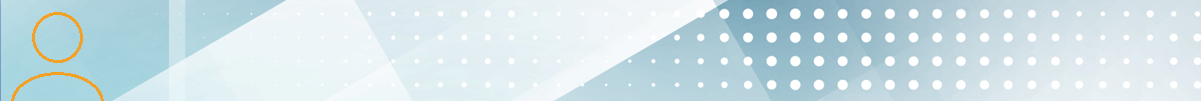 58
Участники итогового собеседования
РЦОИ
обучающиеся по образовательным программам основного общего образования, в том числе:

лица, осваивающие образовательные программы основного общего образования в форме семейного образования, либо лица, обучающиеся по не имеющим государственной аккредитации образовательным программам основного общего образования, проходящие экстернами ГИА в организации, осуществляющей образовательную деятельность по имеющим государственную аккредитацию образовательным программам основного общего образования (далее – экстерны);

- обучающиеся, экстерны с ограниченными возможностями здоровья (далее – ОВЗ), обучающиеся, экстерны – дети-инвалиды и инвалиды по образовательным программам основного общего образования, а также лица, обучающиеся по состоянию здоровья на дому, в образовательных организациях, в том числе санаторно-курортных, в которых проводятся необходимые лечебные, реабилитационные и оздоровительные мероприятия для нуждающихся в длительном лечении.
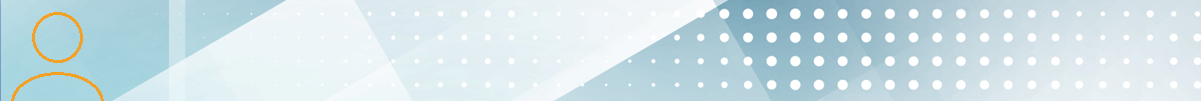 58
Участники итогового собеседования
РЦОИ
Для участия в итоговом собеседовании обучающиеся подают заявление и согласие на обработку персональных данных в образовательные организации, в которых они осваивают образовательные программы основного общего образования, а экстерны – в организации, осуществляющие образовательную деятельность по имеющим государственную аккредитацию образовательным программам основного общего образования, по выбору экстернов не позднее чем за две недели до начала проведения итогового собеседования.
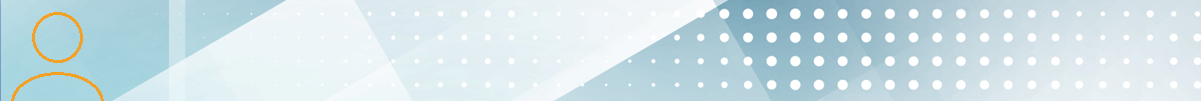 58
Условие участия в итоговом собеседованииучастников ОВЗ  и детей инвалидов
РЦОИ
Обучающие, экстерны с ОВЗ при подаче заявления предъявляют копию рекомендаций ПМПК;
Обучающие, экстерны  - дети-инвалиды и инвалиды предъявляют оригинал или заверенную копию справки  ФГУ МСЭ и копию рекомендаций ПМПК в случаях, предусмотренных пунктом 44 Порядка ГИА.
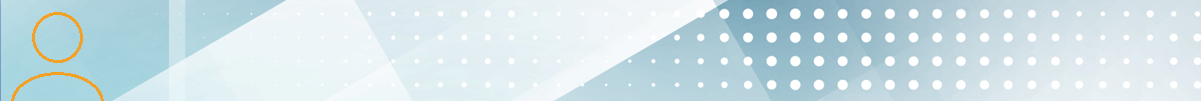 58
Организация проведения ИС на дому, в мед. организации
РЦОИ
При организации проведения ИС на дому или в медицинской организации требуется заключение медицинской организации и рекомендации ПМПК.
Привлечение ассистентов, оказывающих необходимую техническую помощь участникам ИС с ОВЗ, помогающих им занять рабочее место, передвигаться, прочитать задание.
Привлечение сурдопереводчиков.
Использование необходимых для выполнения заданий технических средств.
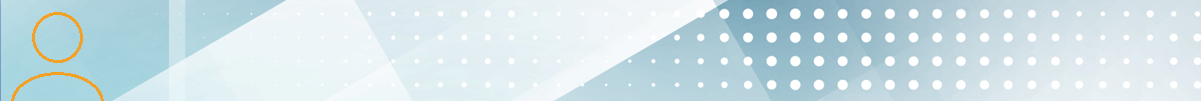 58
Оценивание участников ИС с ОВЗ
РЦОИ
Общее количество баллов за выполнение всей работы – 20.
В случае если особенности психофизического развития (например, участники с тяжелыми нарушениями речи, задержкой психического развития и иными заболеваниями не позволяют участникам итогового собеседования с ОВЗ, участникам итогового собеседования - детям-инвалидам и инвалидам выполнить все задания итогового собеседования, то минимальное количество баллов за выполнение всей работы, необходимое для получения «зачета» для данной категории участников итогового собеседования составляет 5 баллов.   (Рекомендации РОСОБРНАДЗОРА от 15.12.2020 № 05-151  и Приказ МО ПО №509/01-07 от 26.12.2019г. )
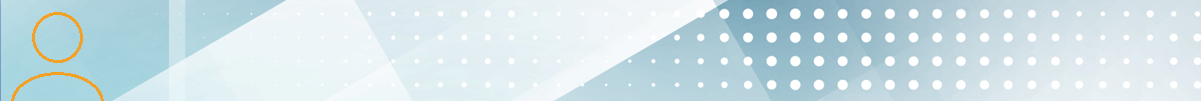 Проведение итогового собеседования в ОО
58
РЦОИ
Продолжительность проведения ИС для каждого участника ИС составляет в среднем 15 минут. 
В продолжительность ИС не включается время, отведенное на подготовительные мероприятия (приветствие участника ИС, внесение сведений в ведомость учета проведения ИС в аудитории, инструктаж участника собеседования экзаменатором-собеседником по выполнению заданий КИМ до начала процедуры).
В случае получения неудовлетворительного результата («незачет») за ИС обучающиеся, экстерны вправе пересдать ИС в текущем учебном году, но не более двух раз и только в дополнительные сроки, предусмотренные расписанием проведения ИС.
Участники ИС могут быть повторно допущены в текущем учебном году к прохождению ИС в случаях, предусмотренных пунктом 20 Порядка, в дополнительные сроки.
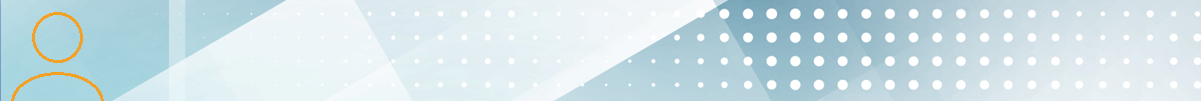 58
Организация проведения итогового собеседования. Кадры.
РЦОИ
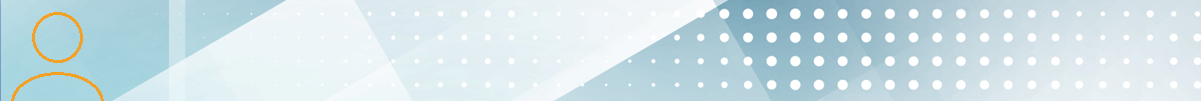 58
Организация проведения итогового собеседования
РЦОИ
Руководитель ОО обеспечивает создание комиссии по               проведению и комиссии по проверке итогового собеседования не позднее, чем за две недели до  дня проведения ИС. 
    В состав комиссии ОО по проведению ИС входят:
- ответственный организатор ОО, обеспечивающий подготовку и проведение ИС;
- организаторы проведения ИС, обеспечивающие передвижение участников ИС и соблюдение порядка иными обучающимися ОО, не принимающими участия в ИС (в случае если ИС проводится во время учебного процесса в ОО);
- экзаменатор-собеседник, который проводит собеседование с участниками ИС, проводит инструктаж участника собеседования по выполнению заданий, а также обеспечивает проверку документов, удостоверяющих личность участников ИС, фиксирует время начала и время окончания проведения ИС для каждого участника;
- технический специалист, обеспечивающий получение комплектов тем, текстов и заданий ИС с федерального Интернет-ресурса (http://topic9.rustest.ru), а также подготовку технических средств для ведения аудиозаписи в аудиториях проведения ИС и для внесения информации в специализированную форму.
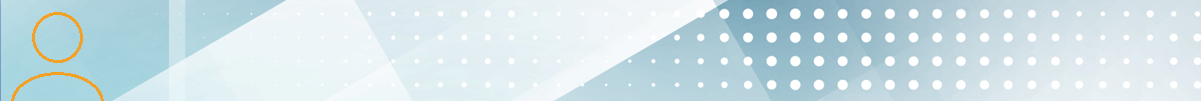 58
Организация проведения итогового собеседования
РЦОИ
В состав комиссии по проверке ИС входят эксперты по проверке ответов участников ИС (далее – эксперты). 
	Количественный состав комиссии по проверке ИС определяет ОО в зависимости от количества участников ИС, количества аудиторий проведения ИС и количества учителей русского языка и литературы, работающих в ОО и участвующих в проверке ответов участников ИС. 
	В случае небольшого количества участников ИС и учителей, участвующих в проверке ИС, допускается формирование единой комиссии по проведению и проверке ИС в ОО.
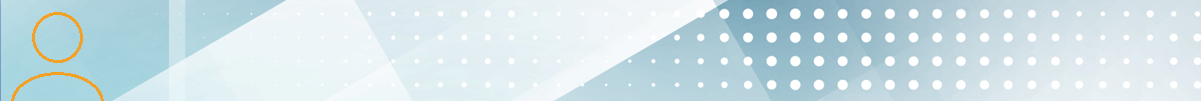 58
Проведение итогового собеседования
РЦОИ
В день проведения ИС в образовательной организации могут присутствовать:
аккредитованные общественные наблюдатели;
представители средств массовой информации;
должностные лица Рособрнадзора, а также иные лица, определенные Рособрнадзором, и (или) должностные лица Министерства образования Пензенской области.
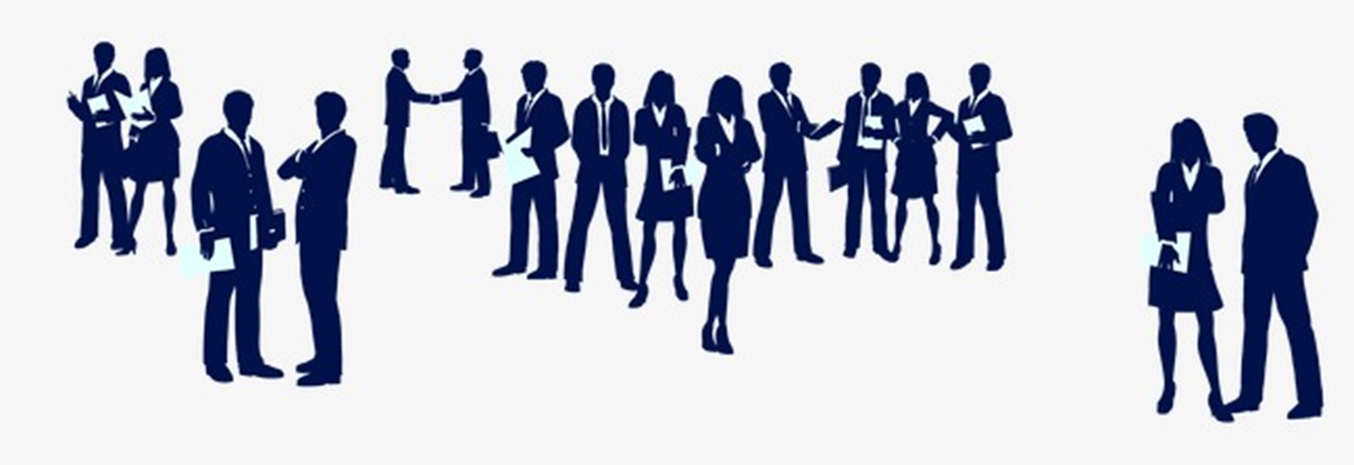 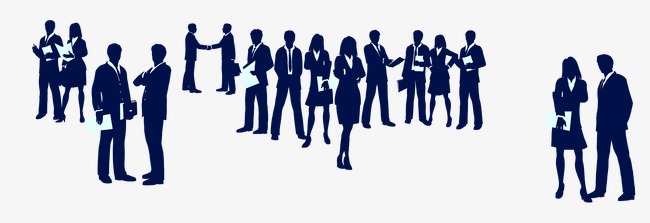 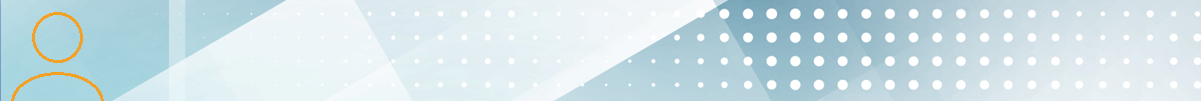 58
Проведение итогового собеседования
РЦОИ
В случае если участник ИС по состоянию здоровья или другим объективным причинам не может завершить ИС, он может покинуть аудиторию проведения ИС. Ответственный организатор ОО составляет «Акт о досрочном завершении итогового собеседования по уважительным причинам», а экзаменатор-собеседник вносит соответствующую отметку в форму «Ведомость учета проведения итогового собеседования в аудитории».
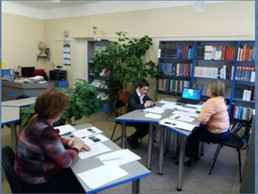 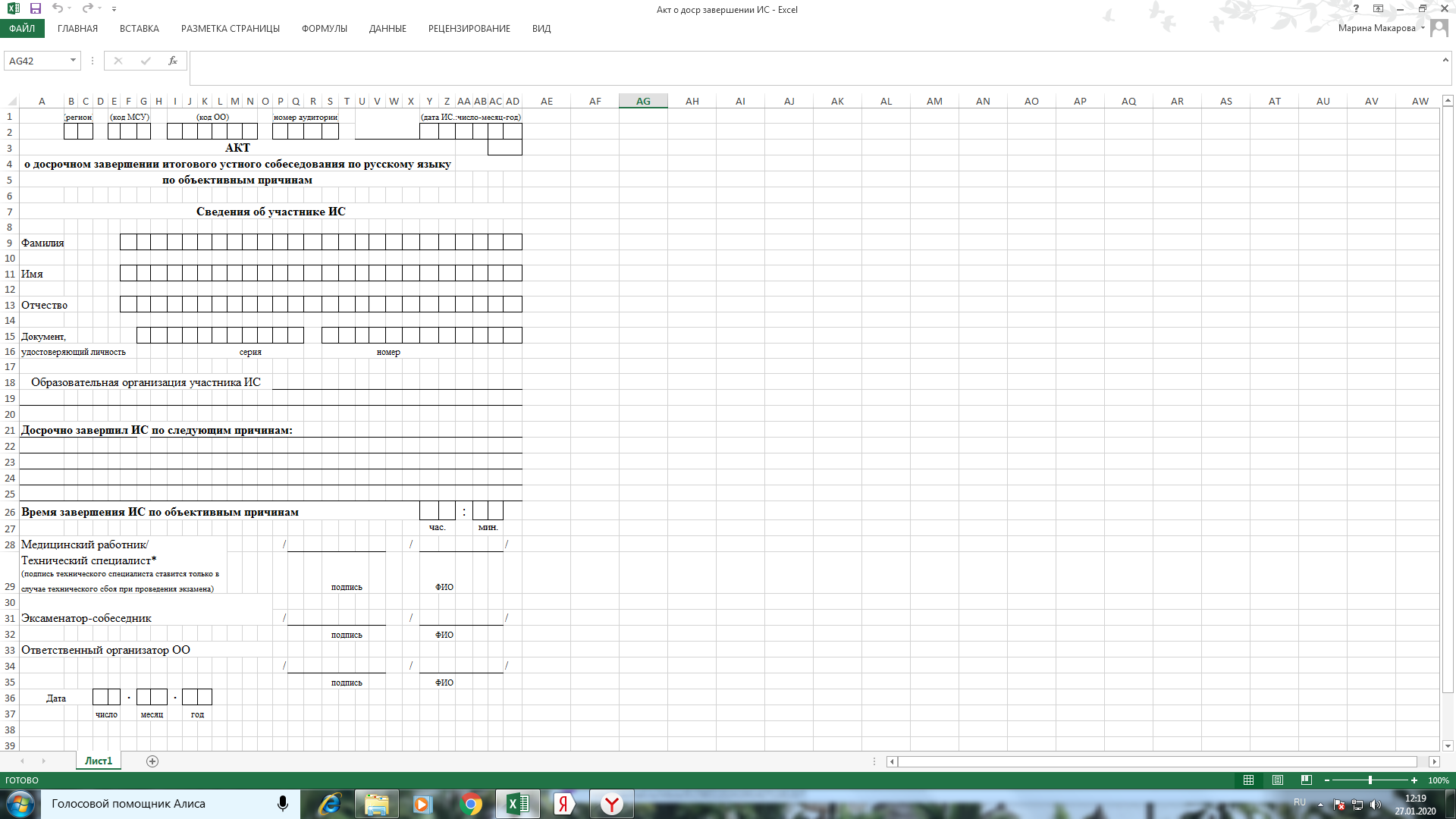 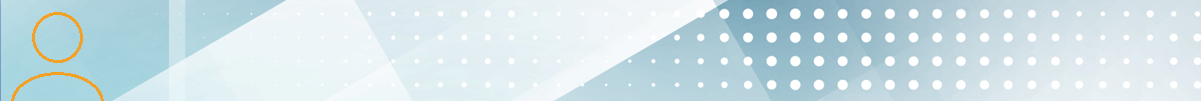 58
Проведение итогового собеседования
РЦОИ
Итоговое собеседование как допуск к ГИА выпускники 9 классов будут сдавать в своих школах. Оценка по системе «зачет»/«незачет».
Итоговое собеседование по русскому языку состоит из четырёх заданий
 Задание 1 и 2 выполняются с использованием одного текста.
 Задание 1 – чтение вслух небольшого текста.
Время на подготовку – 2 минуты.
Изменение формулировки задания №2
В 2020 г. к слову пересказ добавилось прилагательное «подробный», т.е. теперь главное условие получение 5 максимальных баллов за задание №2 является пересказ близкий к тексту. Степень подробности пересказа не уточняется, главный упор на сохранение в пересказе всех микротем текста.
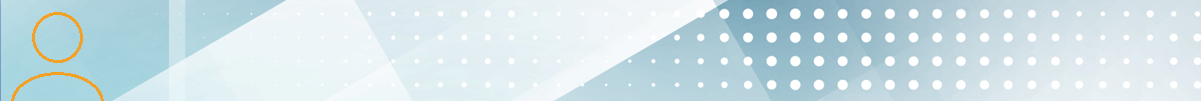 58
Проведение итогового собеседования
РЦОИ
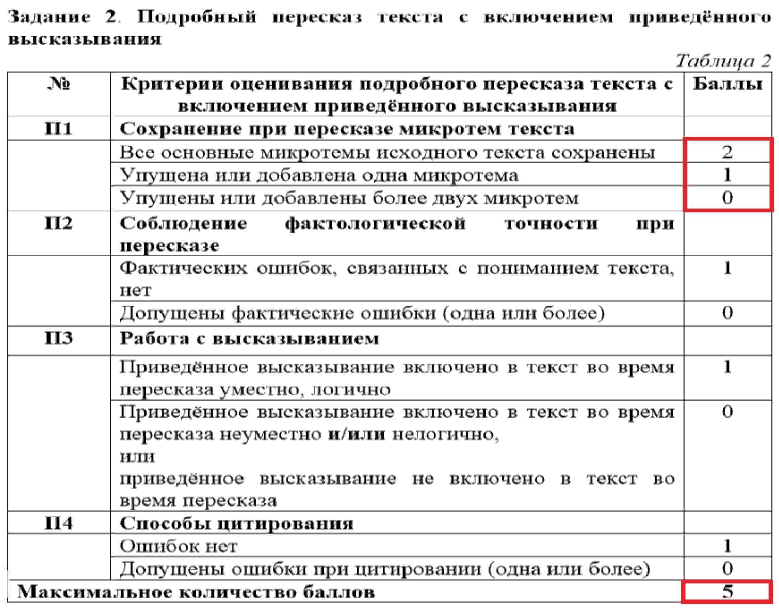 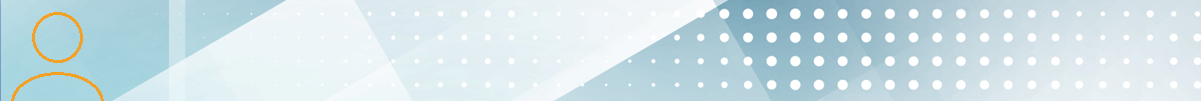 Проведение итогового собеседования
58
РЦОИ
В задание 2 предлагается пересказать подробно прочитанный текст, дополнив высказыванием.
   Время на подготовку – 1 минута.
Задание 3 и 4 не связаны с текстом, который читали и пересказывали, выполняя задания 1 и 2.
Изменены критерии оценивания правильности речи заданий №3 и №4.
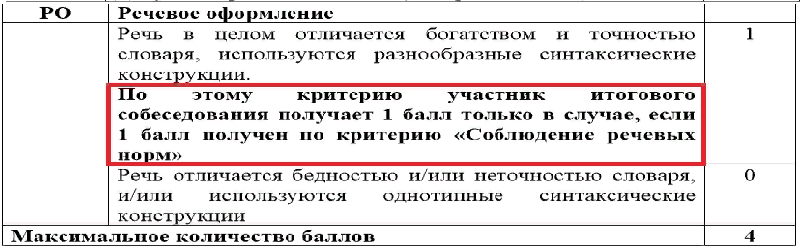 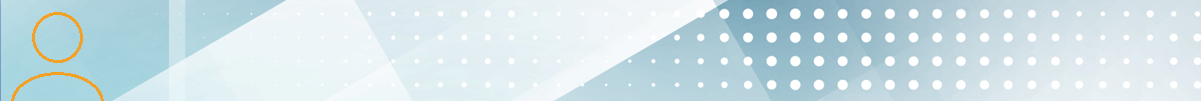 Проведение итогового собеседования
58
РЦОИ
В задание 3 предлагается выбрать один из трёх предложенных вариантов беседы: описание фотографии, повествование на основе жизненного опыта, рассуждение по одной из формулированных проблем.
Время на подготовку – 1 минута.
В критерии РО добавлено условие получения 1 балла за речевое оформление: участник собеседования может получить этот балл только если он допустил не более трёх речевых ошибок.
В задание 4 предлагается поучаствовать в беседе по теме предыдущего задания.
Общее время (включая время на подготовку) – 15 минут.
Максимальный балл за итоговое собеседование  составляет 20 баллов. Для получения зачёта за итоговое собеседование необходимо набрать а не менее 10 баллов.
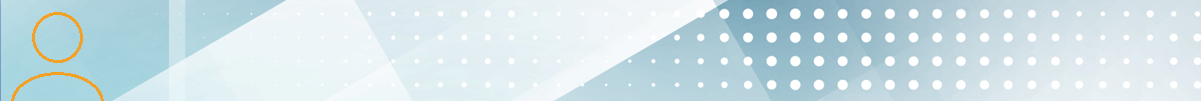 58
РЦОИ
Порядок проверки и оценивания итогового собеседования
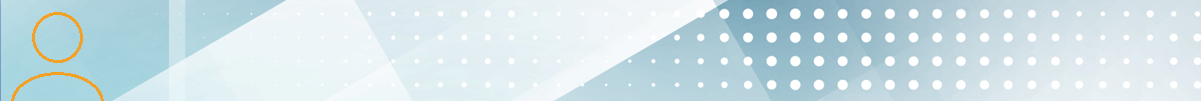 58
Комиссия по проверке итогового собеседования
РЦОИ
Эксперты должны:
Владеть нормативной базой:
Федеральный компонент ГОС по русскому языку и литературе (базовый и профильный уровень), утвержденный приказом Минобразования России от 05.03.2014 №1089; 
Нормативные правовые акты, регламентирующие проведение итогового собеседования;
Инструкции для экспертов.
2.Владеть необходимыми предметными компетенциями:
Иметь высшее образование по специальности «Русский язык и литература» с квалификацией «Учитель русского языка и литературы
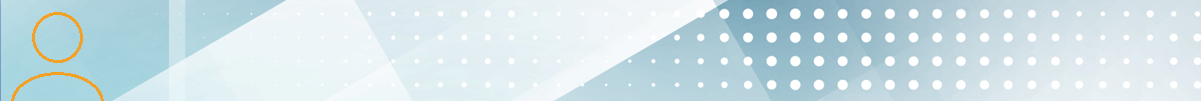 58
Комиссия по проверке итогового собеседования
РЦОИ
Эксперты должны:
3. Владеть компетенциями, необходимыми для проверки итогового собеседования:
уметь объективно оценивать устные ответы участников итогового собеседования;
уметь применять установленные критерии и нормативы оценки;
уметь разграничивать ошибки и недочеты различного типа;
уметь оформлять результаты проверки, соблюдая установленные требования;
Уметь обобщать результаты.
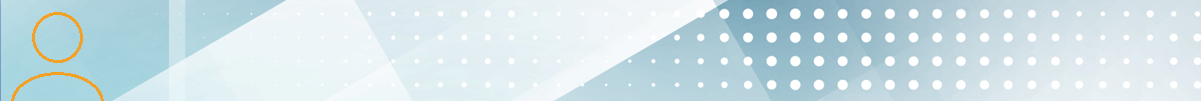 58
СХЕМЫ ПРОВЕРКИ ИТОГОВОГО СОБЕСЕДОВАНИЯ
РЦОИ
Первая схема
Эксперт оценивает устный ответ участника ИС непосредственно в аудитории проведения ИС по специально разработанным критериям;
Эксперт оформляет протокол оценивания ИС  сразу в ходе ответа участника ИС;
Эксперту разрешено пользоваться черновиками и при необходимости повторно прослушивать и оценивать записи ответов отдельных участников.
Вторая схема
Эксперт оценивает устные ответы участников ИС после проведения ИС в аудитории по аудиозаписям согласно критериям и оформляет затем протокол оценивания.
Завершение итогового собеседования
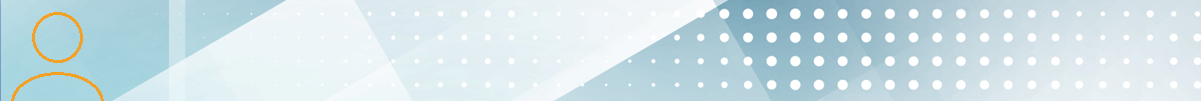 58
Завершение  итогового собеседования в ОО
РЦОИ
Ответственный организатор должен принять:
от эксперта
           - критерии оценивания;
	- комплект КИМ;
от экзаменатора-собеседника
           - ведомость учета проведения ИС в аудитории;
	- возвратный доставочный пакет с протоколами эксперта для оценивания ответов участников итогового собеседования с сопроводительным бланком;
            - черновики для экспертов;
           - КИМ для итогового собеседования (текст для чтения, карточки с темами беседы на выбор и планами беседы);
           - карточки экзаменатора-собеседника.
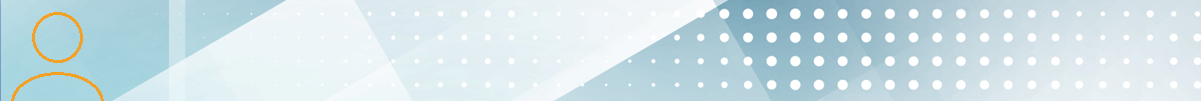 58
Завершение  итогового собеседования в ОО
РЦОИ
Ответственный организатор ОО должен:
пересчитать возвратные доставочные пакеты с протоколами эксперта для оценивания ответов участников итогового собеседования (по количеству аудиторий проведения);

упаковать в возвратный доставочный пакет для съемного носителя информации CD/DVD-диски с аудиозаписями ответов участников с сопроводительным бланком:

вложить в файл:
ведомости учета проведения итогового собеседования в аудиториях, списки участников итогового собеседования.
Порядок передачи в РЦОИ сведений об итоговом собеседовании ГИА-9
Координатор ГИА-9 от МСУ /ответственный за проведение итогового собеседования в ОО г. Пензы передает в РЦОИ   по графику следующие материалы:
Возвратные доставочные пакеты с протоколами экспертов для оценивания ответов участников итогового собеседования.
Запечатанные в конверт диски, содержащие аудио-файлы записей ответов участников итогового собеседования.
Вкладываются в один файл
Формы:
«Список участников итогового собеседования» 
«Ведомость учета проведения итогового собеседования в аудитории»
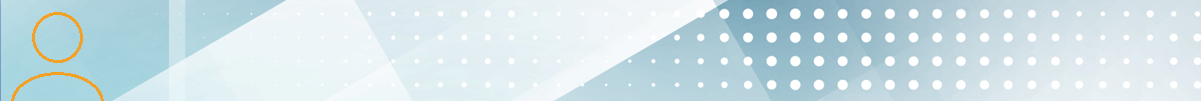 58
ГАОУ ДПО «Институт регионального развития Пензенской области»
Региональный центр обработки информации
РЦОИ
Спасибо за внимание
Тел.: 8 (8412) 34-86-07
E-mail: rcoi_gia58@mail.ru